CÔNG TY CỔ PHẦN GIẢI PHÁP CÔNG NGHỆ VIỆT HÀ
                   CHỊ TRẦN HỒNG ANH – GIÁM ĐỐC
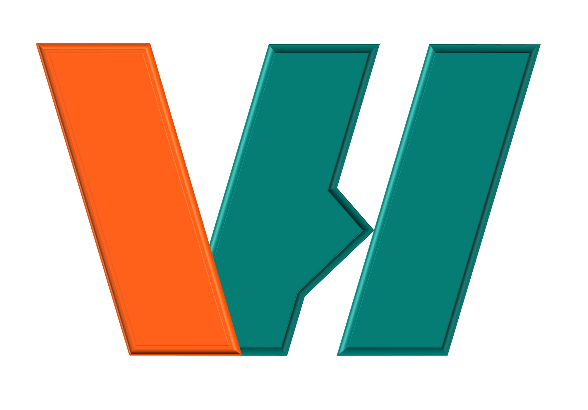 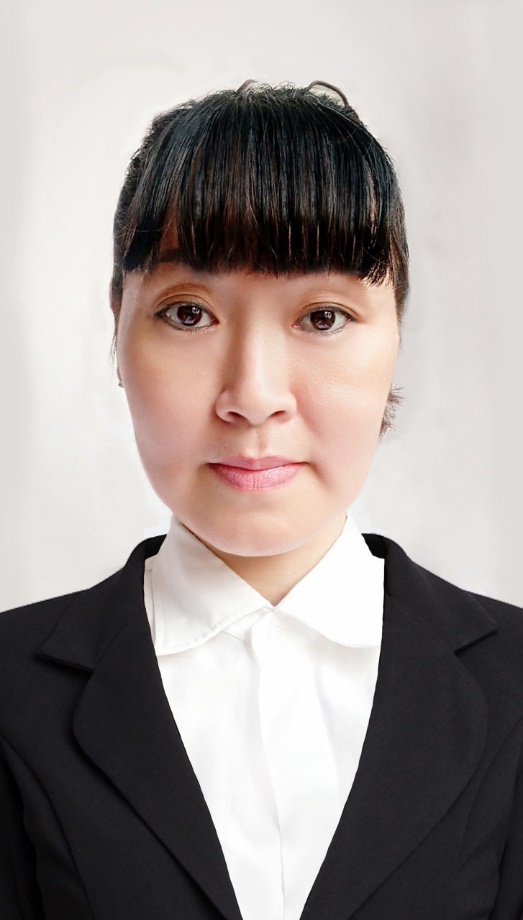 Ngày sinh: 21/01/1970
Địa chỉ   : Số 6, đường số 5, KDC Vạn phúc, TP Thủ Đức
Điện thoại: 0918334005     Email: tranhonganhnice@gmail.com
Ngày thành lập: 17/06/2013         Website: giupviecxanh.vn
Dịch vụ giúp việc, Vệ sinh văn phòng
Vệ sinh sau xây dựng, Dịch vụ tư vấn đào tạo người giúp việc
LĨNH VỰC 
HOẠT ĐỘNG
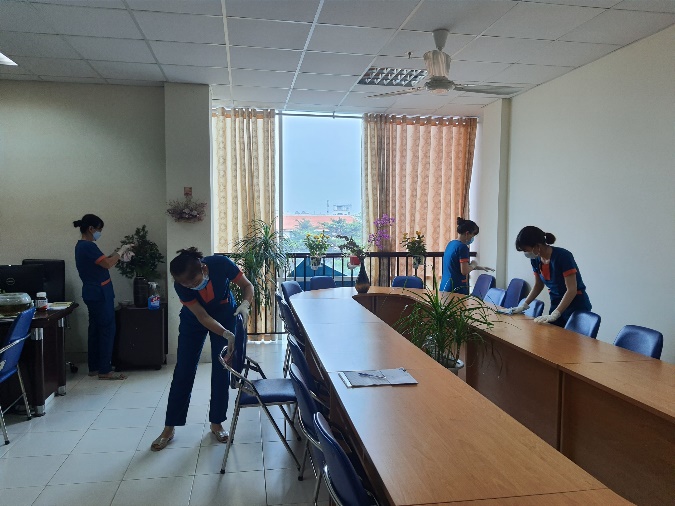 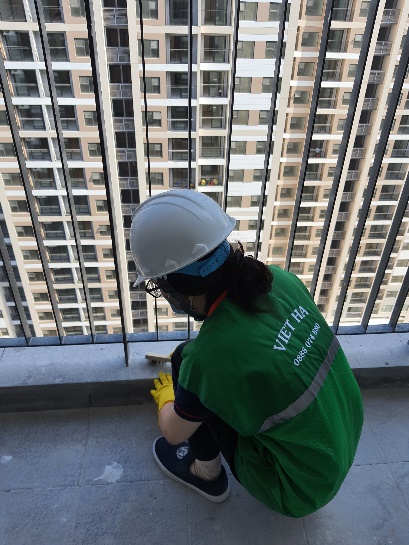 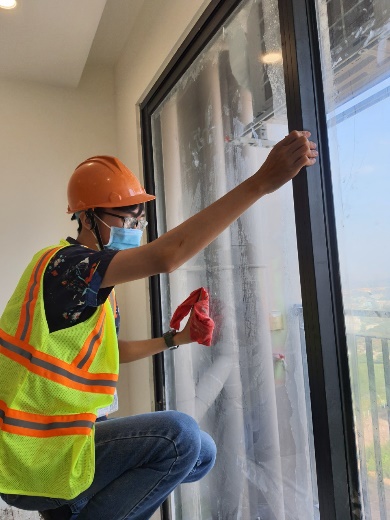 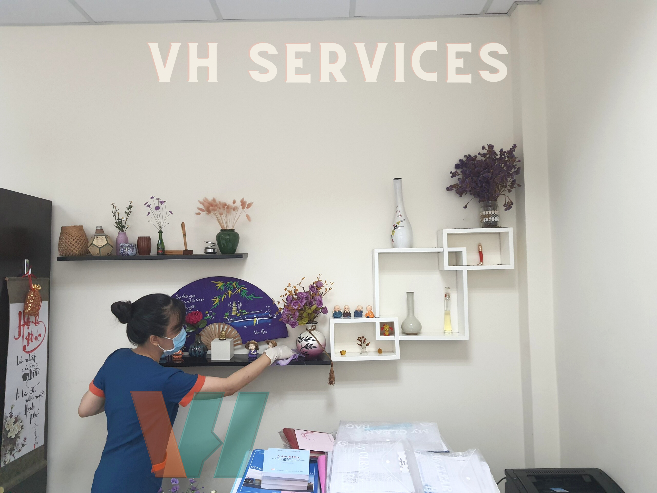 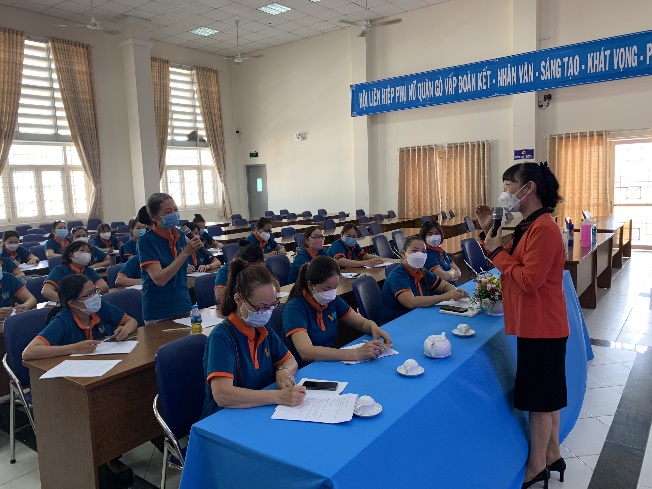